PREGLED SISTEMA ZA KONDICIONIRANJE  SNAGE KOD DECENTRALIZOVANE 
PROIZVODNJE EL. ENERGIJE IZ
OBNOVLJIVIH IZVORA ENERGIJE MALE SNAGE
Dr Goran Kovačević, dipl. ing
goran.kovacevic@epcg.co.me

Hotel Maestral, Pržno, 16 – 19.05.2011
Sadržaj
Decentralizovana proizvodnja el. energije iz OIE
Sistemi za kondicioniranje snage
Elementi sistema: DC/DC konvertori
Elementi sistema: DC/AC konvertori
Zaključci
G. Kovačević, „Pregled sistema  za kondicioniranje snage kod decentralitovane proizvodnje el. energije iz OIE male snage“, Hotel Maestral, Pržno, 16 – 19.05.2011
Decentralizovana proizvodnja iz OIE
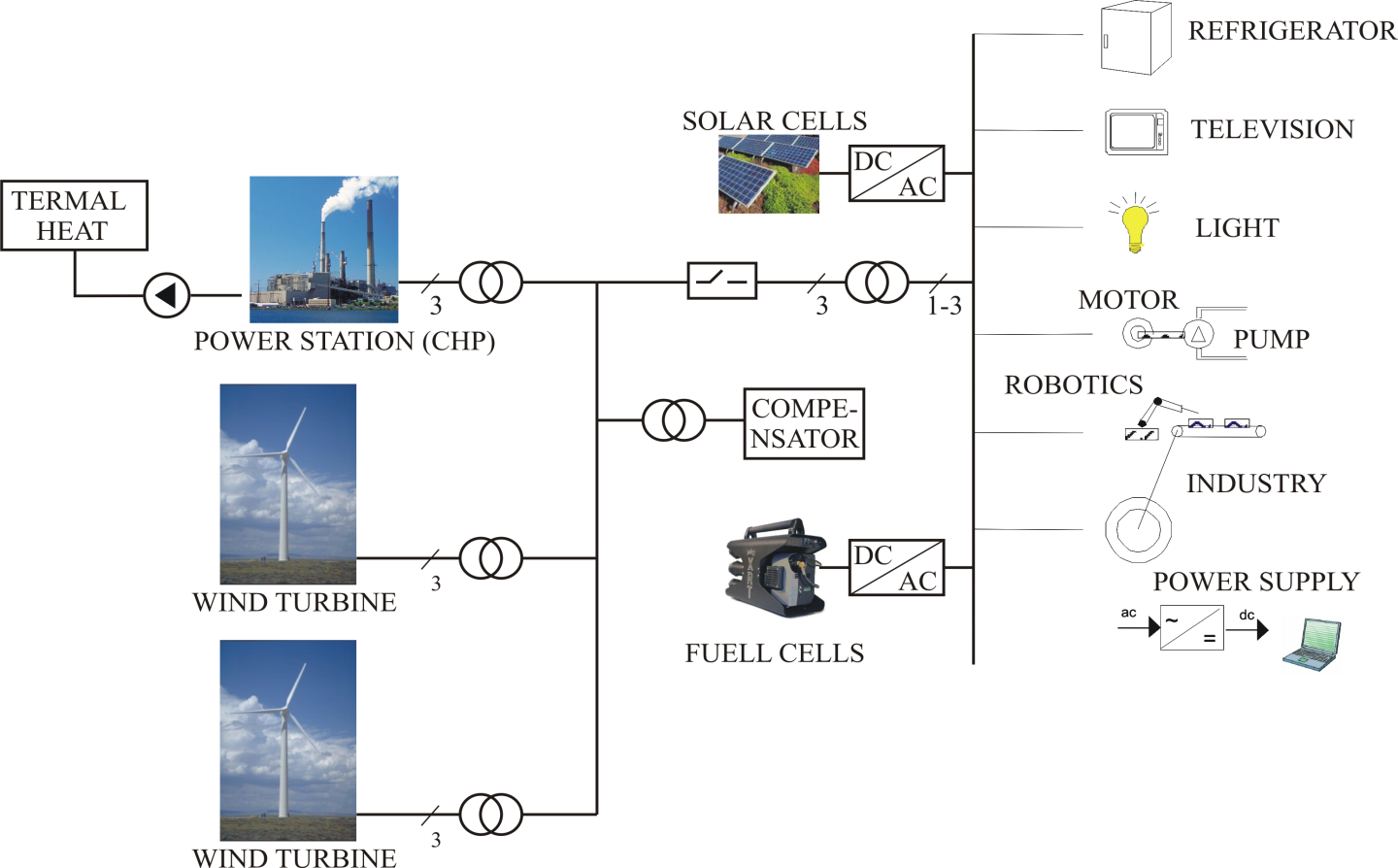 Decentralizovana Proizvodnja (DP) se odnosi na proizvodnju energije iz jedinica male snage (od nekoliko kW do par MW) koji su obično locirani blizu potrošača.
Kao primarni izvori energije kod DP se mogu naći skoro svi tipovi OIE (vjetrogeneratori, fotonaponske ćelije, mHE, gorive ćelije itd.)
Primjetna je diverzifikacija primarnog energetskog izvora i činjenica da se za razliku od tradicionalnog koncepta ista količina energije porizvodi iz većeg broja manjih jedinica čime se povećava pouzdanost isporuke el. energije.
Elektroenergetski sistem razvijenih zemalja
3
G. Kovačević, „Pregled sistema  za kondicioniranje snage kod decentralitovane proizvodnje el. energije iz OIE male snage“, Hotel Maestral, Pržno, 16 – 19.05.2011
Decentralizovana proizvodnja iz OIE
Određeni Obnovljivi Izvori Energije se ne mogu direktno priključiti na mrežu! (osim mHE ili mHE)
„Direktno“ označava bez posredničkog uređaja - Interfejsa
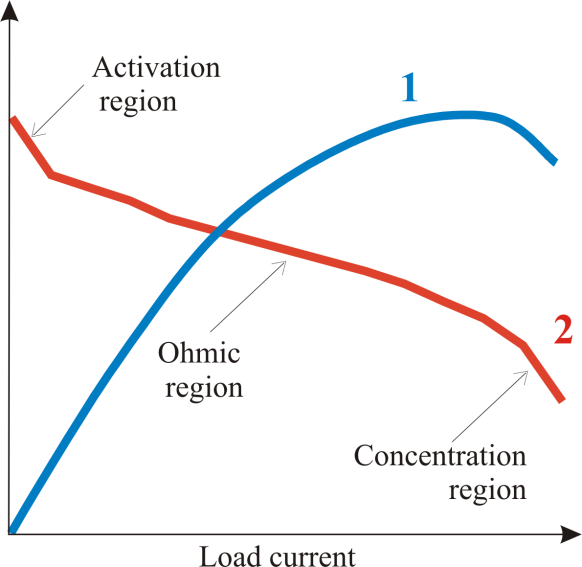 Napon na krajevima (izlazu) OIE ječesto DC talasnog oblika, niske vrijednosti i zavistan od opterećenja.
G(W/m2)
Kriva polarizacije, U – I, H2 gorive ćelije: (1) snaga na izlazu gorive ćelije; (2) napon na njenim krajevima
Sistem decentralizovane proizvodnje koji se bazira na OIE kao što su vjetar i sunce su jako zavisni od samog primarnog energetskog izvora i u toku 24 časa se izrazito mjenja po svom intezitetu. Samim tim i raspoloživa el. energija na izlazu sistema.
t(h)
Sistem za kondicioniranje snage
Kriva sunčeve iradijacije u toku jednog dana
4
G. Kovačević, „Pregled sistema  za kondicioniranje snage kod decentralitovane proizvodnje el. energije iz OIE male snage“, Hotel Maestral, Pržno, 16 – 19.05.2011
Sistemi za kondicioniranje snage
Uloga sistema za kondicioniranje snage je da obezbjedi stabilan DC napon određenog nivoa (nekoliko puta većeg od ulaznog) i njegovo pretvaranje u „upotrebljiv“ AC napon.
Njihovim razvojem i usavršavanjem bavi se oblast energetske elektronike.
Ovaj sistem ponekada treba da omogući integrisanje dodatnog izvora energije (baterije ili super kondezatora) radi „peglanja“ potreba za el. snagom .
Prema svojoj strukturi mogu se razlikovati:
Sistem sa jednim stadijumom konverzije
Sistem sa više stadijuma konverzije
Sistem sa transformatorom na frekvenciji mreže
Sistem sa visokofrekventnim transformatorom
Hibridni sistem
Itd.
Pravilan izbor strukture sistema za kondicioniranje snage predstavlja ključ optimizacije i dobrih performansi sistema za proizvodnju el. energije iz OI.
5
G. Kovačević, „Pregled sistema  za kondicioniranje snage kod decentralitovane proizvodnje el. energije iz OIE male snage“, Hotel Maestral, Pržno, 16 – 19.05.2011
Sistemi za kondicioniranje snage
Ukoliko je ulazni napon dovoljno veliki moguće je koristiti sistem sa jednim stadijumom konverzije sa ili bez transformatora tj. galvanskog odvajanja. 
Transformator omogućava povećanje izlaznog napona do željenih vrijednosti. 
Ovakve strukture trpe kad je rječ o faktoru utilizacije modula energetske elektronike kao i zbog gabarita (težine i veličine) transformatora koji radi na frekvenciji mreže.
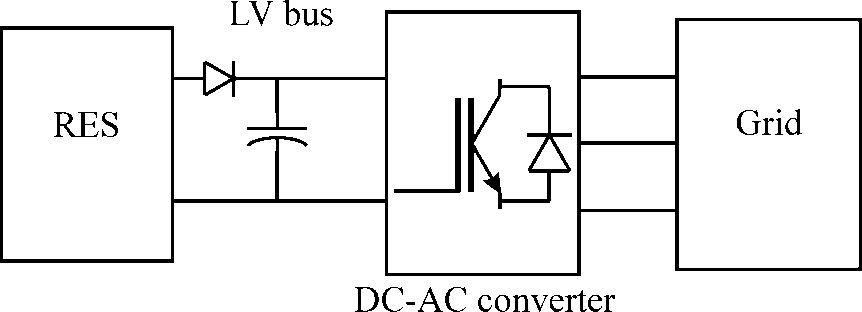 Sistem sa jednim stadijumom konverzije bez galvanskog odvajanja (transformatora)
Faktor utilizacije
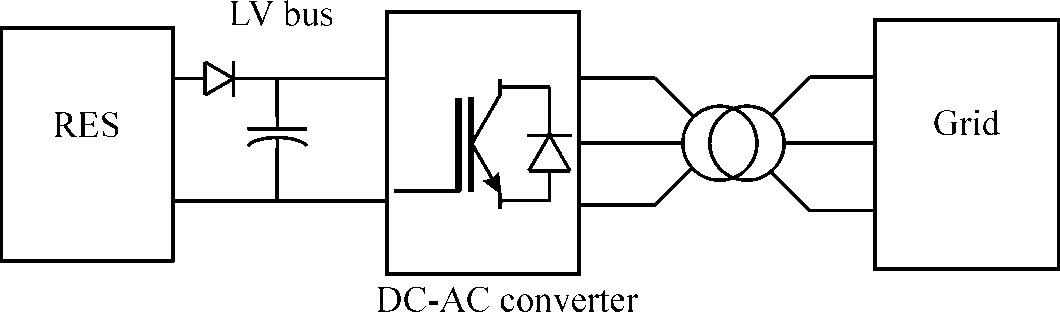 Neophodno je dimenzionisati module energetske elektronike tako da izdržavaju najveći napon (bez opterećenja) i najveću struju (puno opterećenje).
Sistem sa jednim stadijumom konverzije sa galvanskim odvajanjem (transformatorom)
Sistemi sa više stadijuma konverzije
6
Sistemi za kondicioniranje snage
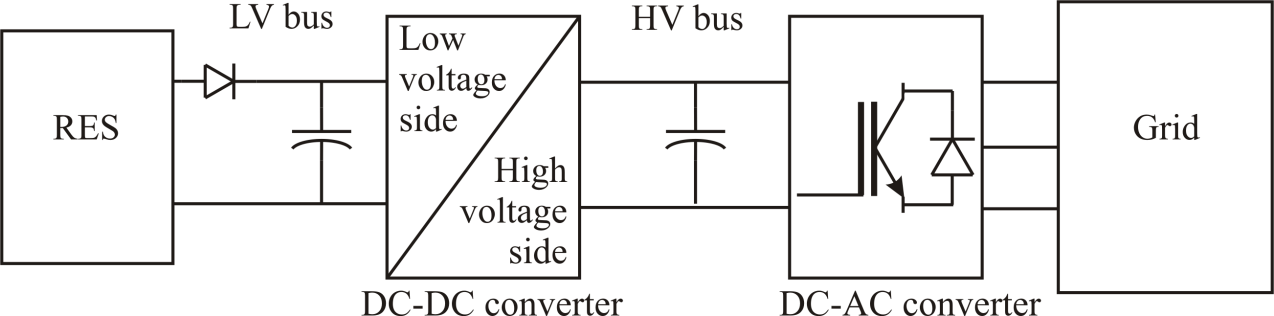 Sistem za kondicioniranje snage sa više stadijuma konverzije
DC –DC stadijum konverzije omogućava povećanje ulaznog napona (LV bus) i njegovu stabilizaciju (HV bus) 
DC-AC stadijum konverije omogućava na izlazu sinusoidalni naponski oblik određene amplitude i učestalosti tj. mogućnost povezivanja na električnu mrežu.
Ukoliko se OIE koristi za za napajanje izolovanog potrošača neophodno je da sistem za kondicioniranje snage u sebi sadrži i dodatni element za akumulaciju energije bateriju ili super kondezator koja može biti locirana na nekoliko mjesta u sistemu.
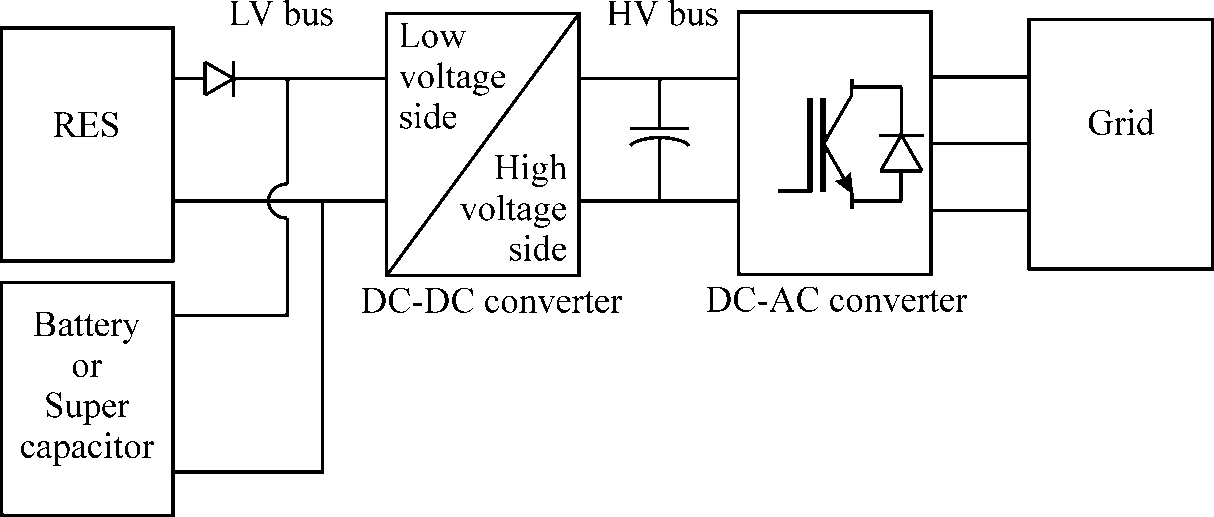 Sistem za kondicioniranje snage sa više stadijuma konverzije i baterijom na strani nižeg napona
7
Sistemi za kondicioniranje snage
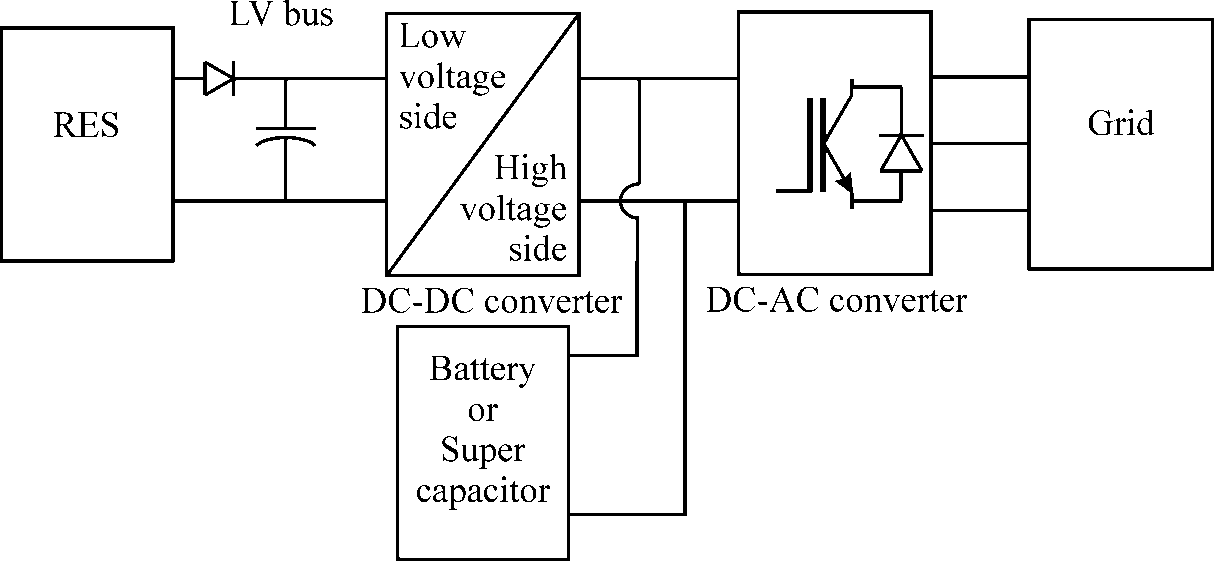 Sistem za kondicioniranje snage sa više stadijuma konverzije i baterijom na strani višeg napona
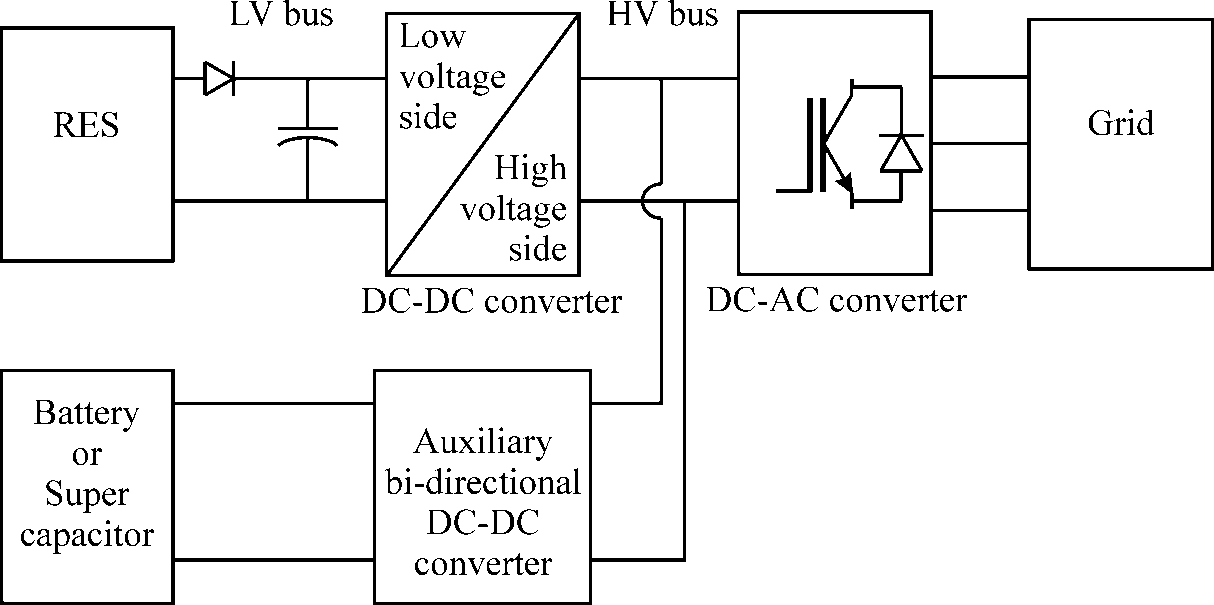 Sistem za kondicioniranje snage sa više stadijuma konverzije i baterijom na strani višeg napona priključenom preko dodatnog DC-DC konvertora
8
DC / DC Konvertori
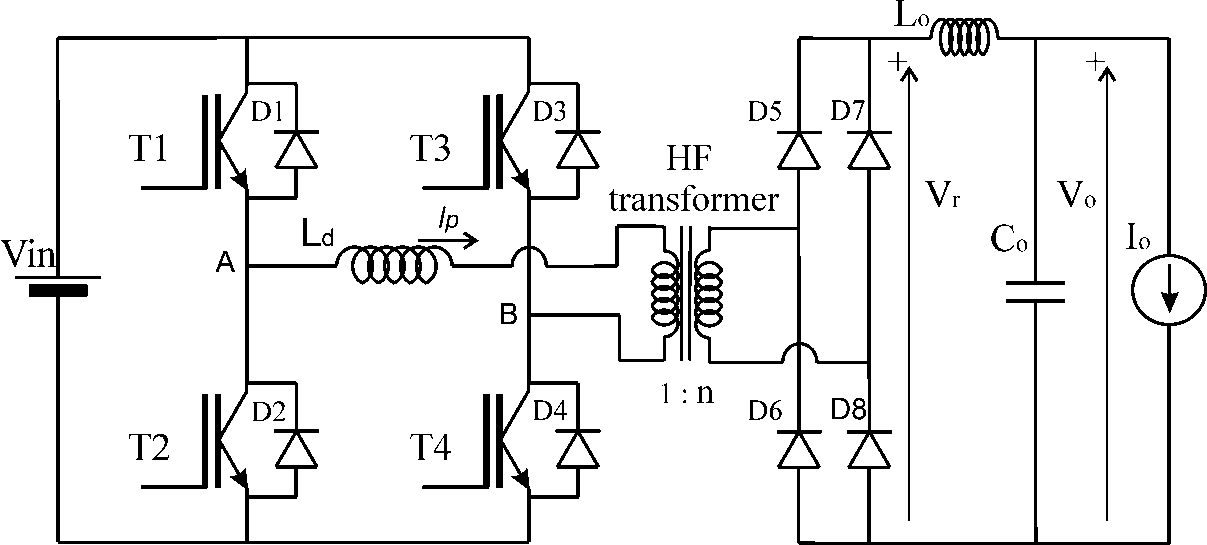 Različite topologije DC-DC konvertora su odavno istraživačkom fokusu ali za male snage. 

Previ istraživački izazov predstavlja zahtjev da snaga konvertora bude nekoliko desetina ili stotina kW, sa odnosom ulaznog i izlaznog napona većim od 5 i galvanskom izolacijom.

Topologija Full Bridge predstavlja jednu od mogućih rješenja.
Full Bridge DC - DC konvertor
Full Bridge DC-DC konvertor u sebi objedinjuje 3 stadijuma konverzije DC-DC, DC-AC i AC-DC.
Bidirekcionalnos ovoga konvertora obezbjeđuje se zamjenom pasivnih dioda D5, D6, D7 i D8 sa aktivnim tranzistorima.
9
DC / DC Konvertori
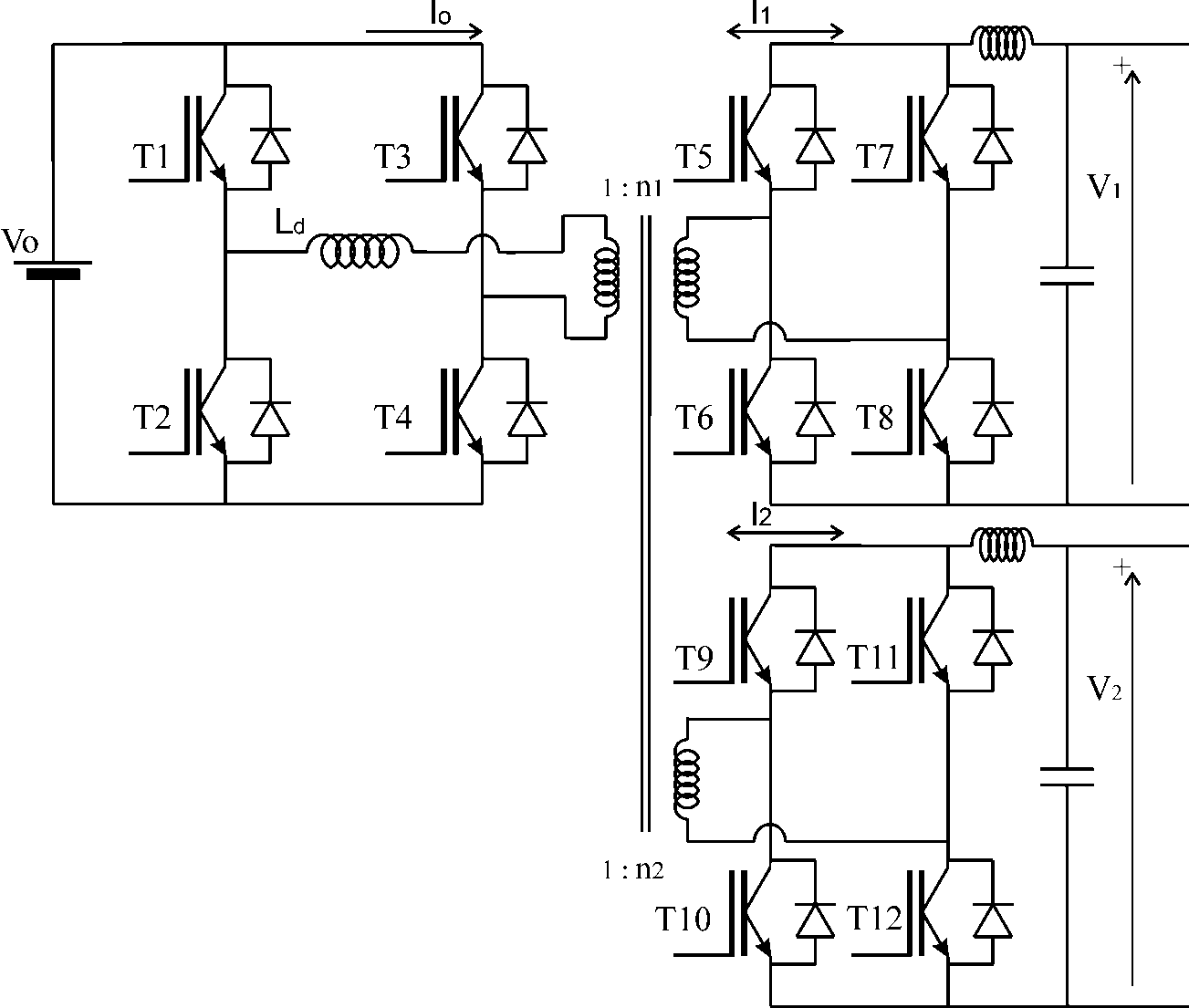 Bidirekcionalni magnetospregnuti konvertor kao jedno od mogućih rješenja za hibridne sisteme.
Omogućava lakše naponsko usaglašavanje OIE, baterije ili super kondezatora sa izlaznim naponom. 
Magnetno sprezanje obezbjeđeno sa tronamotajnim HF transformatorom.
Mogući tokovi snage
Upotrebom feritnih jezgara i savremenih komponenti energetske elektronike trenutno se na tržištu mogu pronaći DC-DC konvertori snage do nekoliko stotina kW
Bidirekcionalni magnetospregnuti Full Bridge DC - DC konvertor
10
G. Kovačević, „Pregled sistema  za kondicioniranje snage kod decentralitovane proizvodnje el. energije iz OIE male snage“, Hotel Maestral, Pržno, 16 – 19.05.2011
DC / AC Konvertori
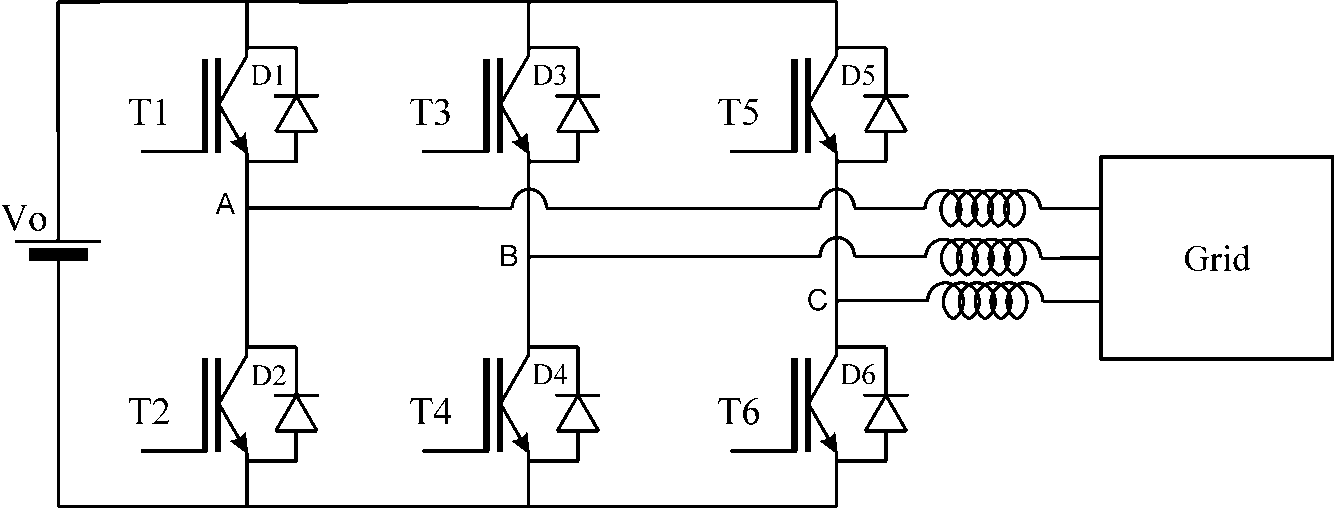 Finalni stadijum u kondicioniranju snage predstavlja dobijanje naizmjeničnog napona određene frekvencije, talasnog oblika i naponskog nivoa. 
Za to je neophodan invertor koji u trofaznoj izvedbi ima topologiju prikazanu na slici.
DC-AC konvertor, Invertor
Uslijed intenzivne primjene invertora na polju regulisanih elektromotornih pogona invertori, pa i oni veće snage, su u fokusu stručne javnosti već dugi niz godina.
Kontrola i upravljanje invertora prikopčanih na mrežu predstavlja izazov imajući u vidu mogućnosti koje ona pruža:
Injektiranje aktivne snage
Korekcija faktora snage
Aktivna filtracija viših harmonika napona i struje
11
G. Kovačević, „Pregled sistema  za kondicioniranje snage kod decentralitovane proizvodnje el. energije iz OIE male snage“, Hotel Maestral, Pržno, 16 – 19.05.2011
Zaključci
Pristup iskorištavanju energije iz OI je multi-disciplinaran
Energetska elektronika predstavlja tehnologiju koja omogućava primjenu OIE u proizvodnji el. energije
Razvoj komponenti, prije svega IGBT i Power MOSFET-a , je uveliko pratio ili prednjačio ovom tehnološkom napretku.
Trenutno se na tržištu mogu naći sistemi za kondicioniranje snage koji dostižu stepen iskorištenja od 90 do 95% i omogućavaju optimalno iskorištenje OI.
12
G. Kovačević, „Pregled sistema  za kondicioniranje snage kod decentralitovane proizvodnje el. energije iz OIE male snage“, Hotel Maestral, Pržno, 16 – 19.05.2011
Hvala na pažnji!
13